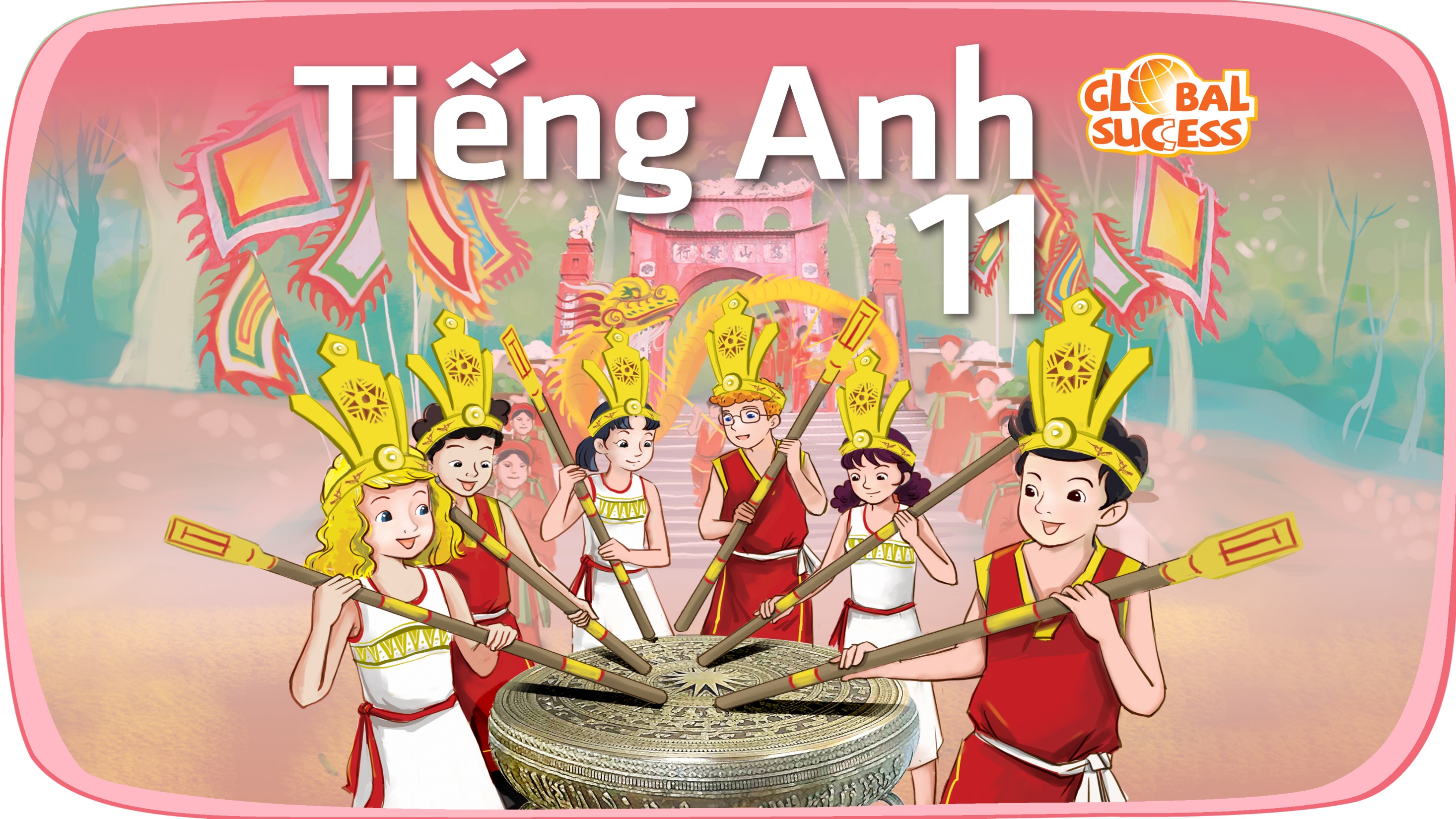 SPEAKING
LESSON 4
Play Quiz about Peer Pressure
WARM-UP
Task 1: Order the examples of peer pressure below from 1 (most powerful) to 6 (least
powerful).
PRE-SPEAKING
Task 2: Work in pairs.
Task 3: Read the situations below and think of some possible responses. Provide reasons for each answer.
WHILE-SPEAKING
Task 4: Report your answers to the whole class. Vote for the most interesting responses.
POST-SPEAKING
Wrap-up
Homework
CONSOLIDATION
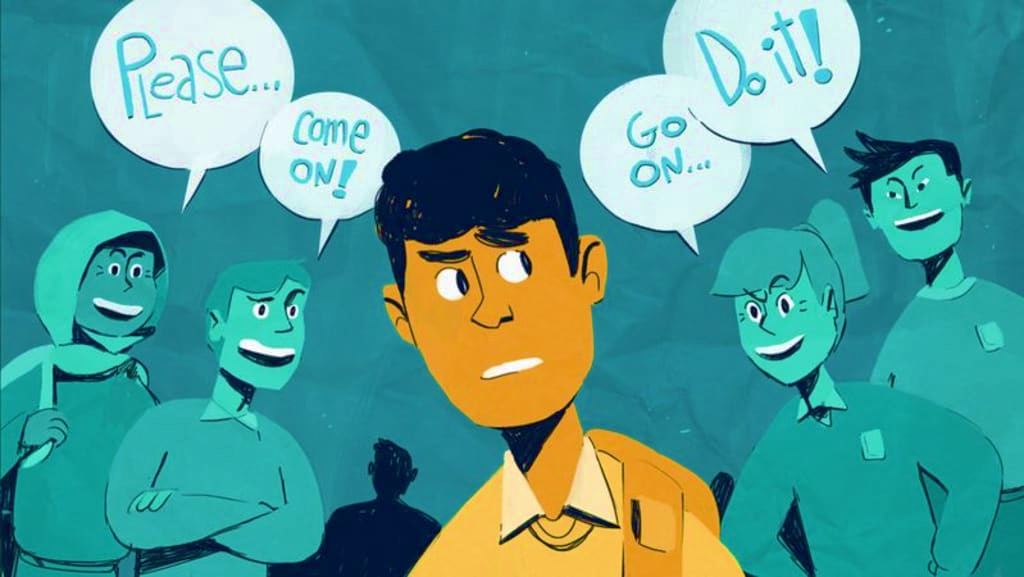 WARM-UP
Let‘s Quiz! 
What do you know about Peer Pressure
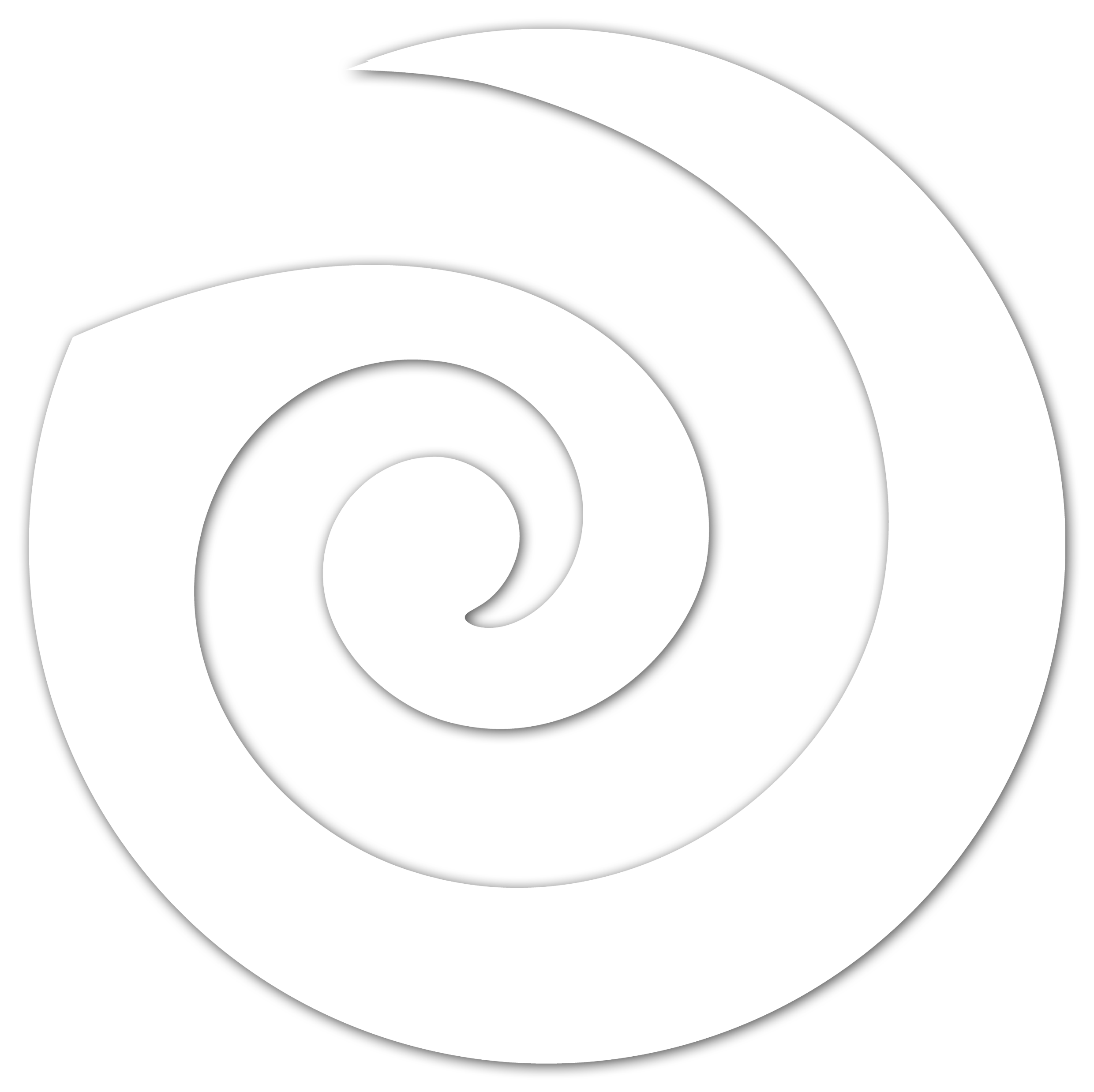 1. Your Peers are...
Your teachers
A
People about your own age
B
Your parents
C
Your cousins
D
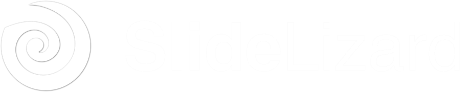 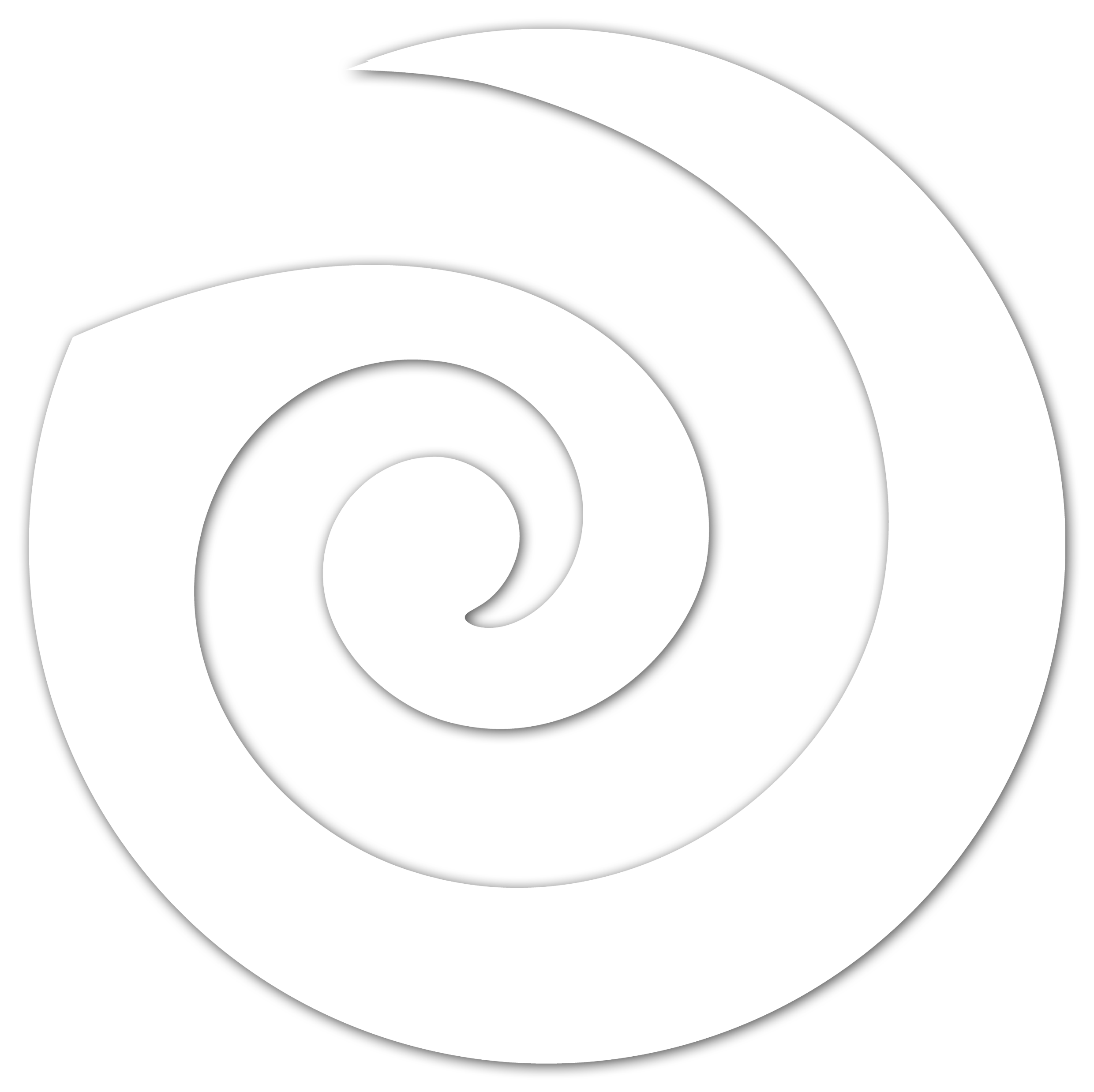 2. When people your age try to influence you to believe or act like them it is called?
Communication
A
Friendship
B
Peer pressure
C
Negotiation
D
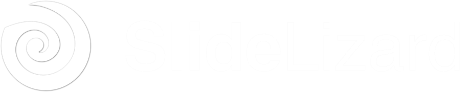 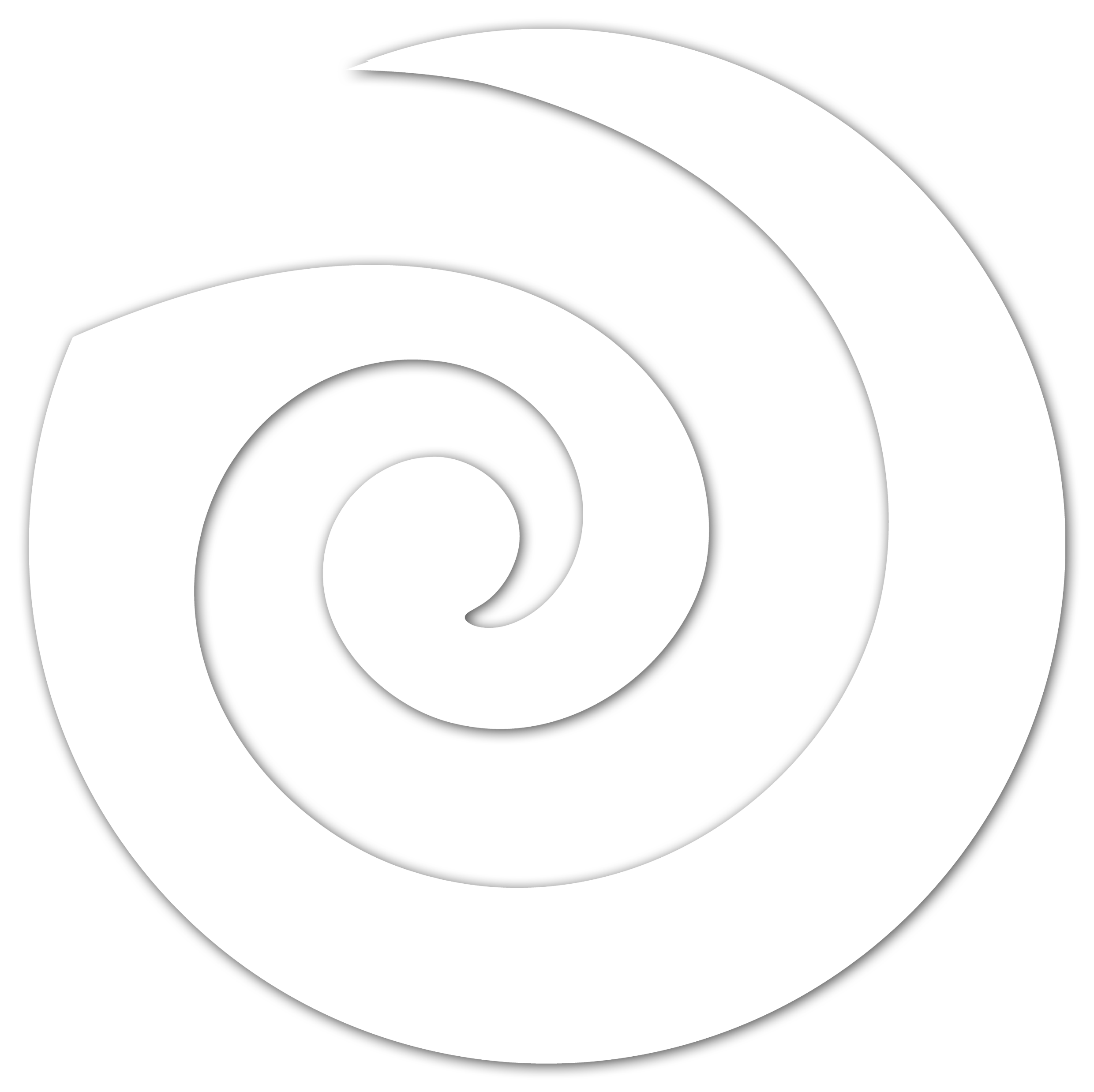 3. Peer Pressure can be...
Positive
A
Negative
B
Positive OR Negative
C
None of them
D
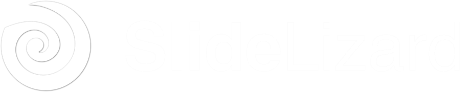 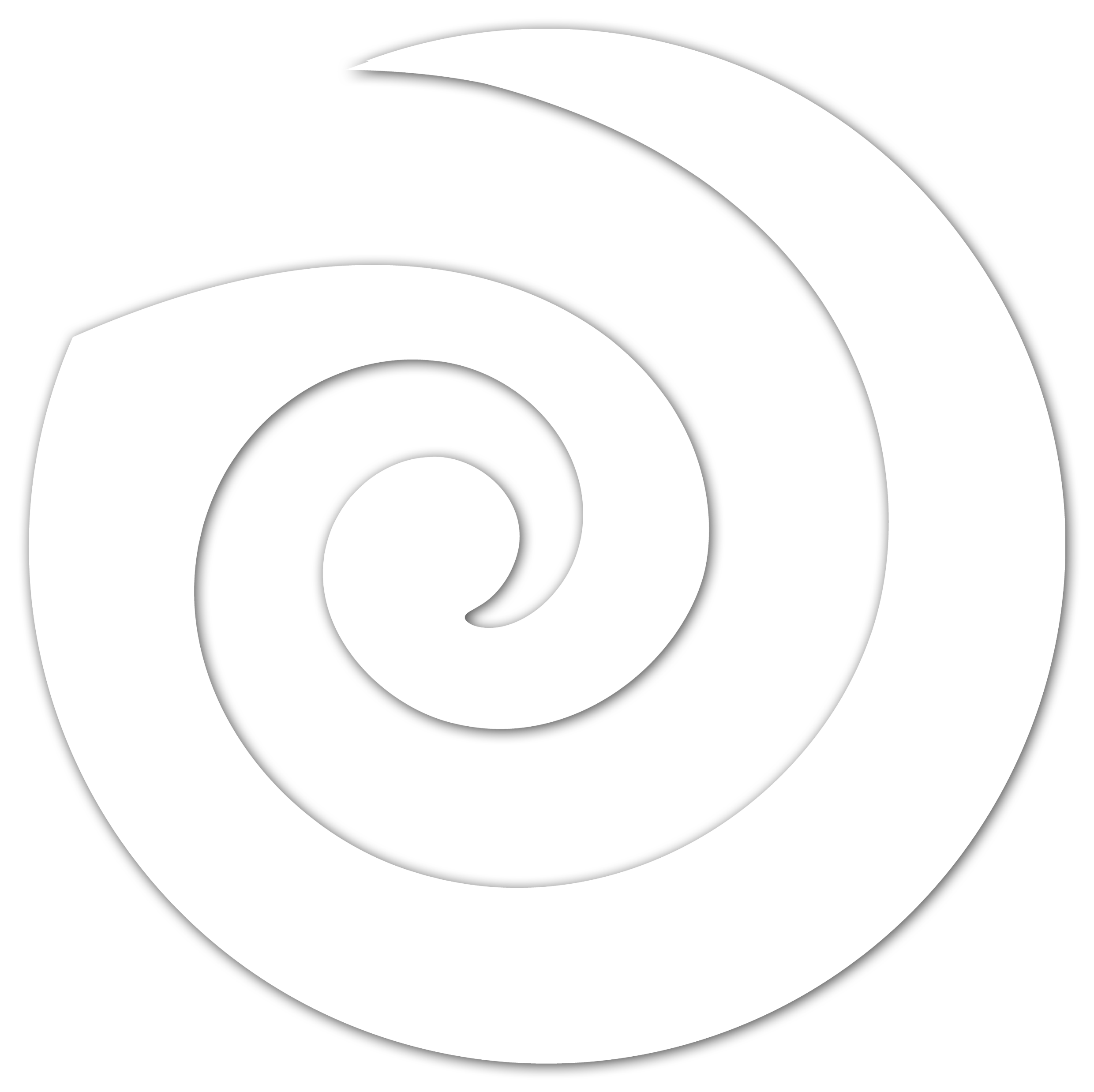 4. Peer Pressure can influence which of the following:
Clothing styles
A
Taste in music
B
Hairstyles
C
All of the above
D
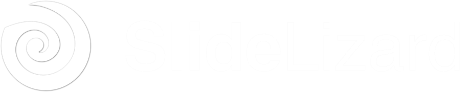 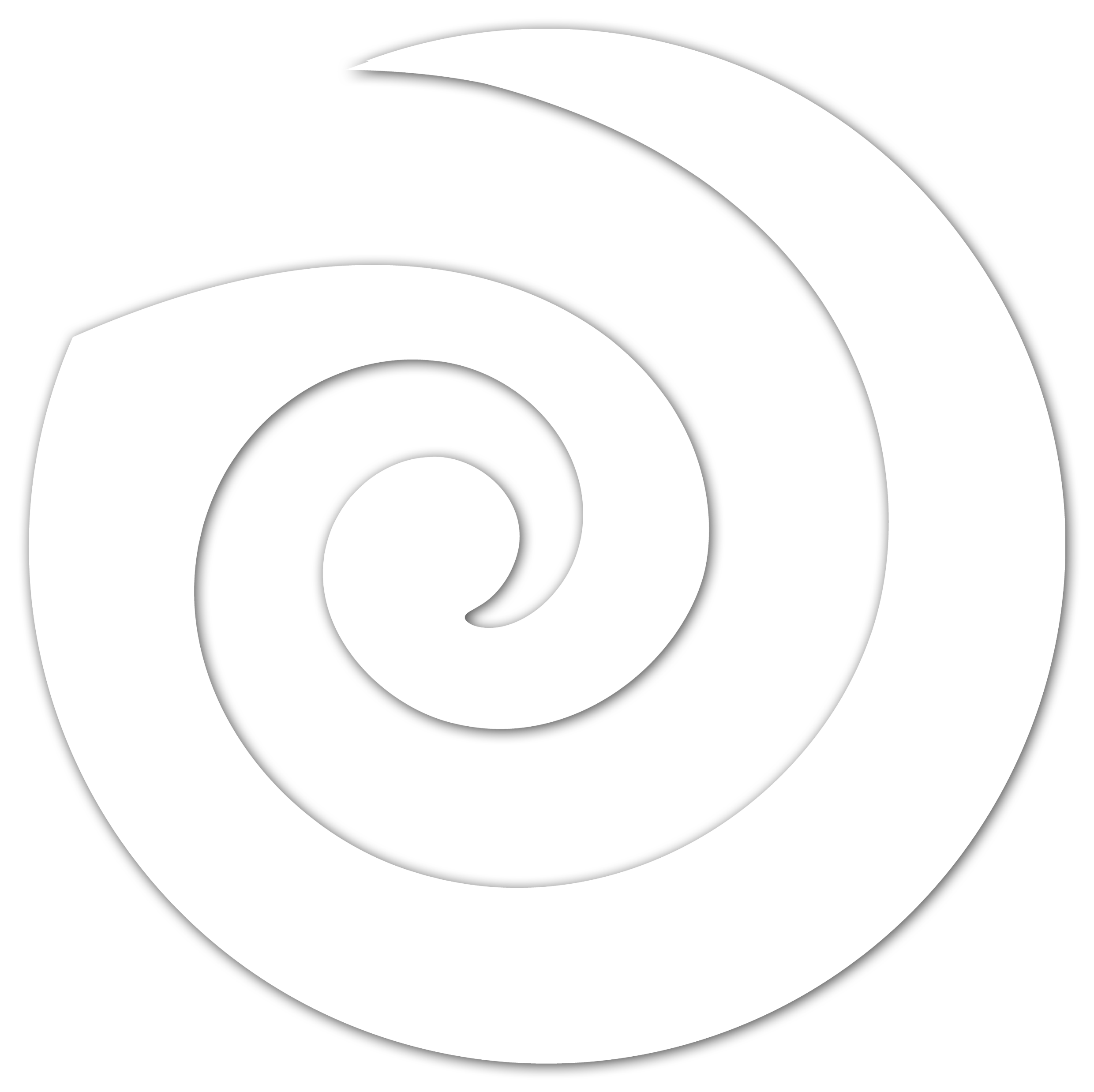 5. A friend wants you to smoke with them. This is an example of .....
Positive peer pressure
A
Negative peer pressure
B
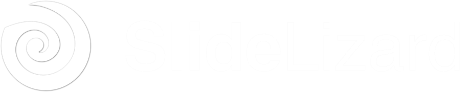 Unit
9
SOCIAL ISSUES
FAMILY LIFE
Unit
SPEAKING
LESSON 4
EXPERIENCING PEER PRESSURE
PRE-SPEAKING
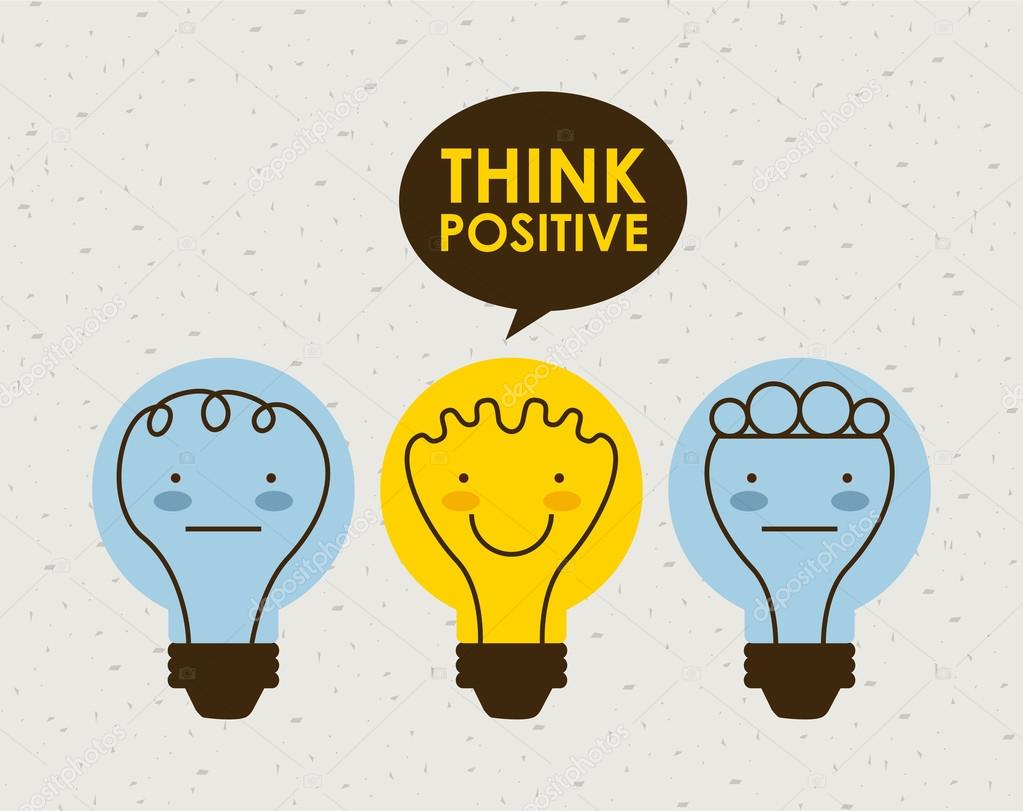 Positive (adj)
/ˈpɒz.ə.tɪv/
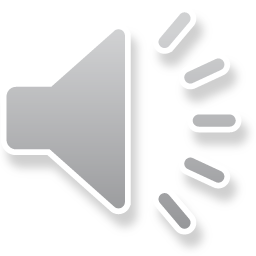 full of hope and confidence, or giving cause for hope and confidence
PRE-SPEAKING
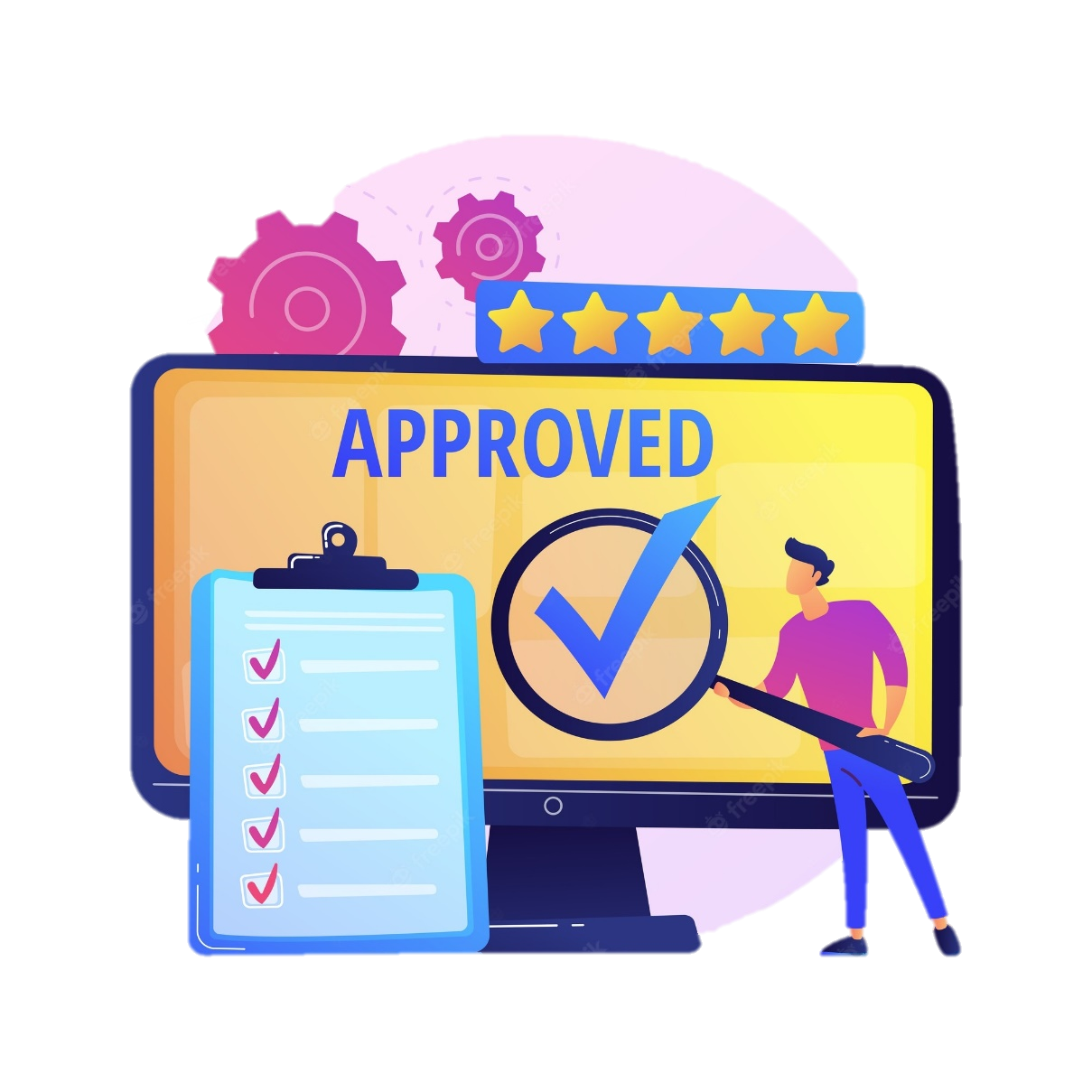 Permission (n)
/pəˈmɪʃ.ən/
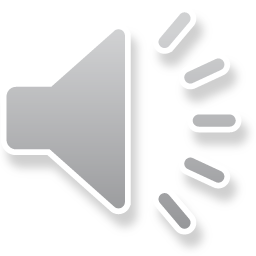 the act of allowing someone to do something, or of allowing something to happen
PRE-SPEAKING
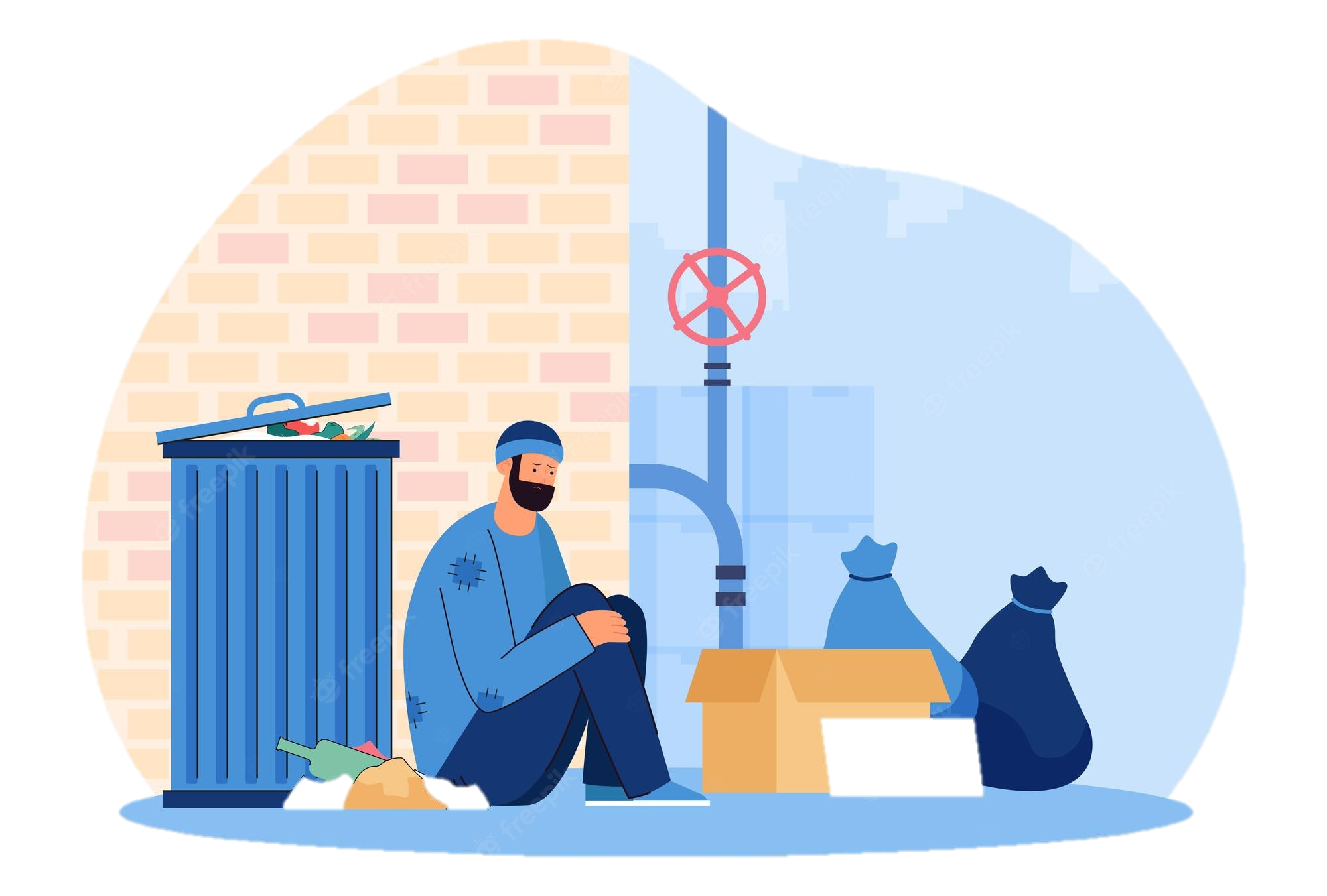 Poverty (n)
/ˈpɒv.ə.ti/
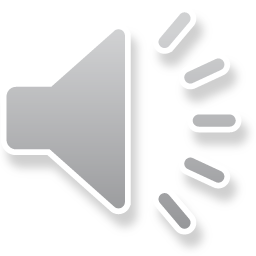 the condition of being extremely poor
PRE-SPEAKING
make fun of
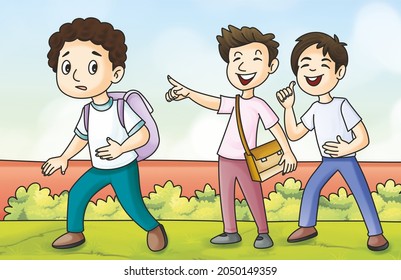 /ˌmeɪk ˈfʌn əv/
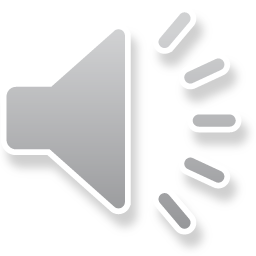 to make a joke about someone or something in a way that is not kind
PRE-SPEAKING
PRE-SPEAKING
Order the examples of peer pressure below from 1 (most powerful) to 6 (least powerful).
1
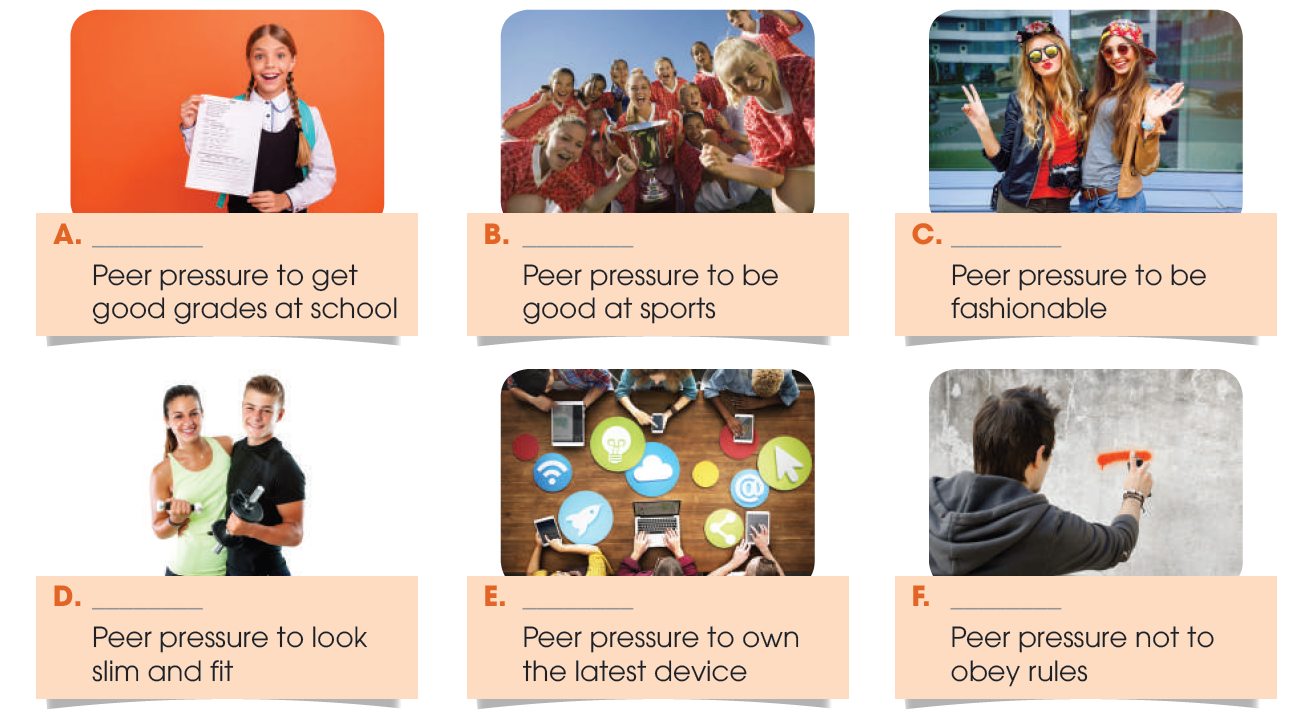 WHILE-SPEAKING
Work in pairs. Talk about your experiences of peer pressure. Use the following guiding questions.
2
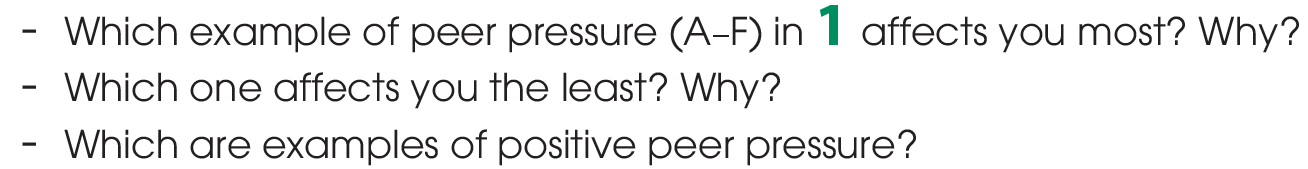 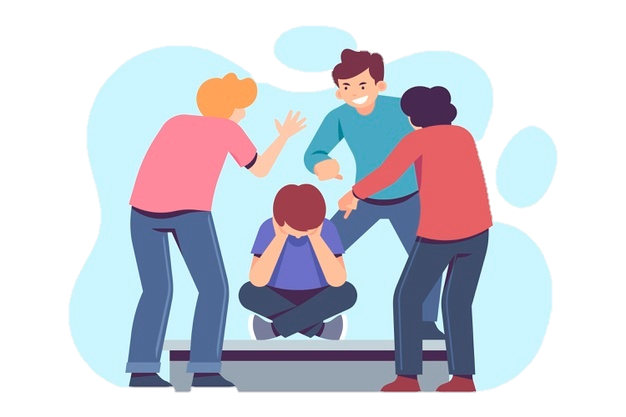 WHILE-SPEAKING
3
Work in groups. Read the situations below and think of some possible responses. Provide reasons for each answer.
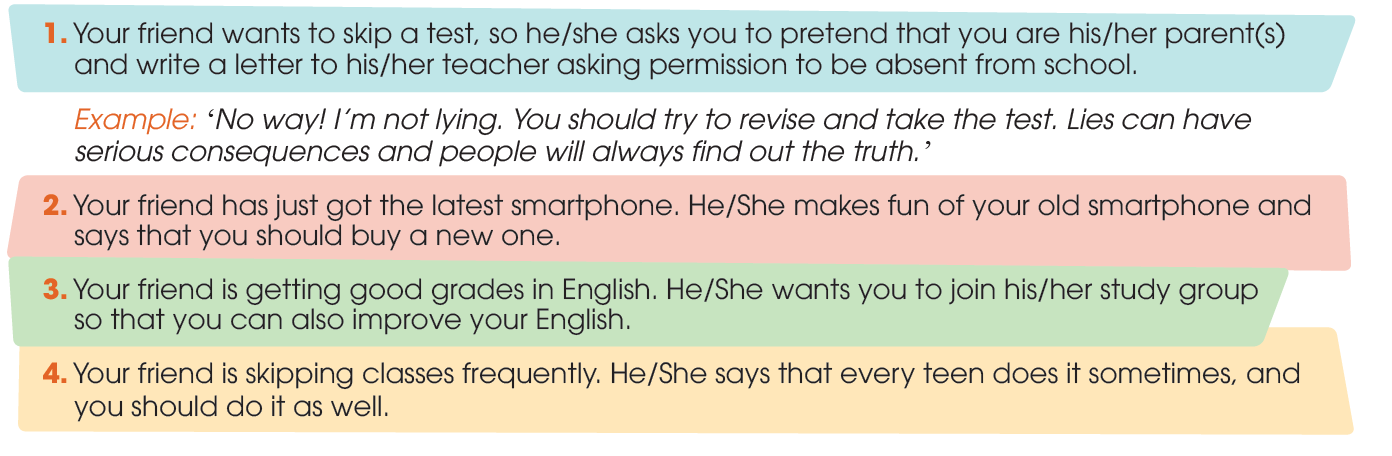 WHILE-SPEAKING
SUGGESTED ANSWERS
I’m not ashamed of my old phone. We are students and not making any money yet, so buying a new phone will cost our parents too much money. Besides, my phone is still working properly and I don’t see any reason why I should buy a new one.  

That’s a great idea! Learning with stronger students will motivate me to study harder. Besides, I could learn some useful techniques from you and others to improve my grades.  

No way! Skipping class without permission is disrespecting our teachers. Besides, I don’t want to fall behind with my school work.
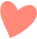 POST-SPEAKING
Report your answers to the whole class. Vote for the most interesting responses.
4
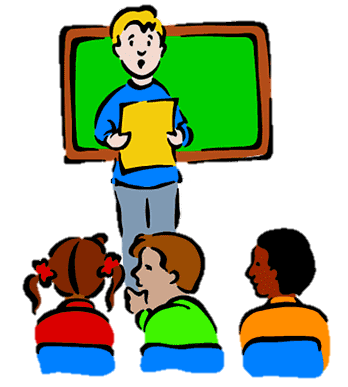 CONSOLIDATION
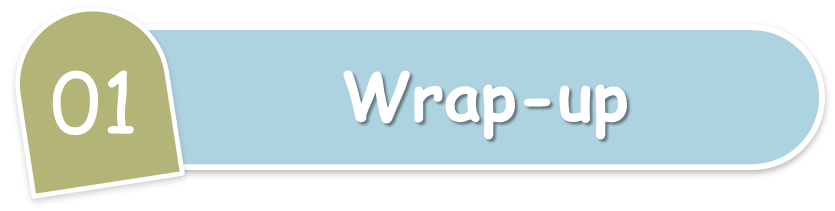 What have you learnt today?
New vocabularies
Talk about experiences of peer pressure and respond to peer pressure situations.
CONSOLIDATION
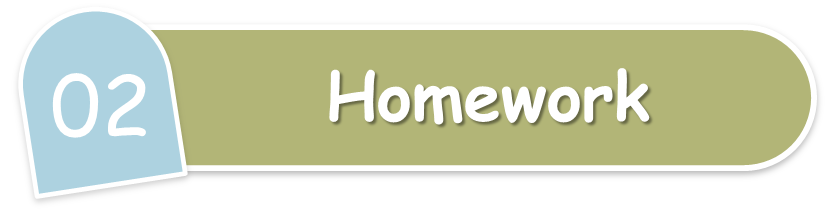 Do exercises in the workbook.
Prepare for Lesson 5 - Unit 9.
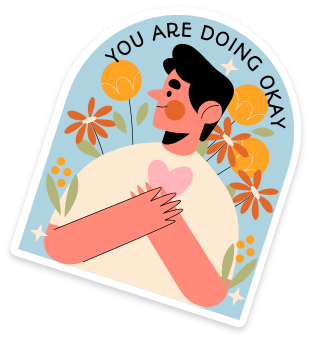 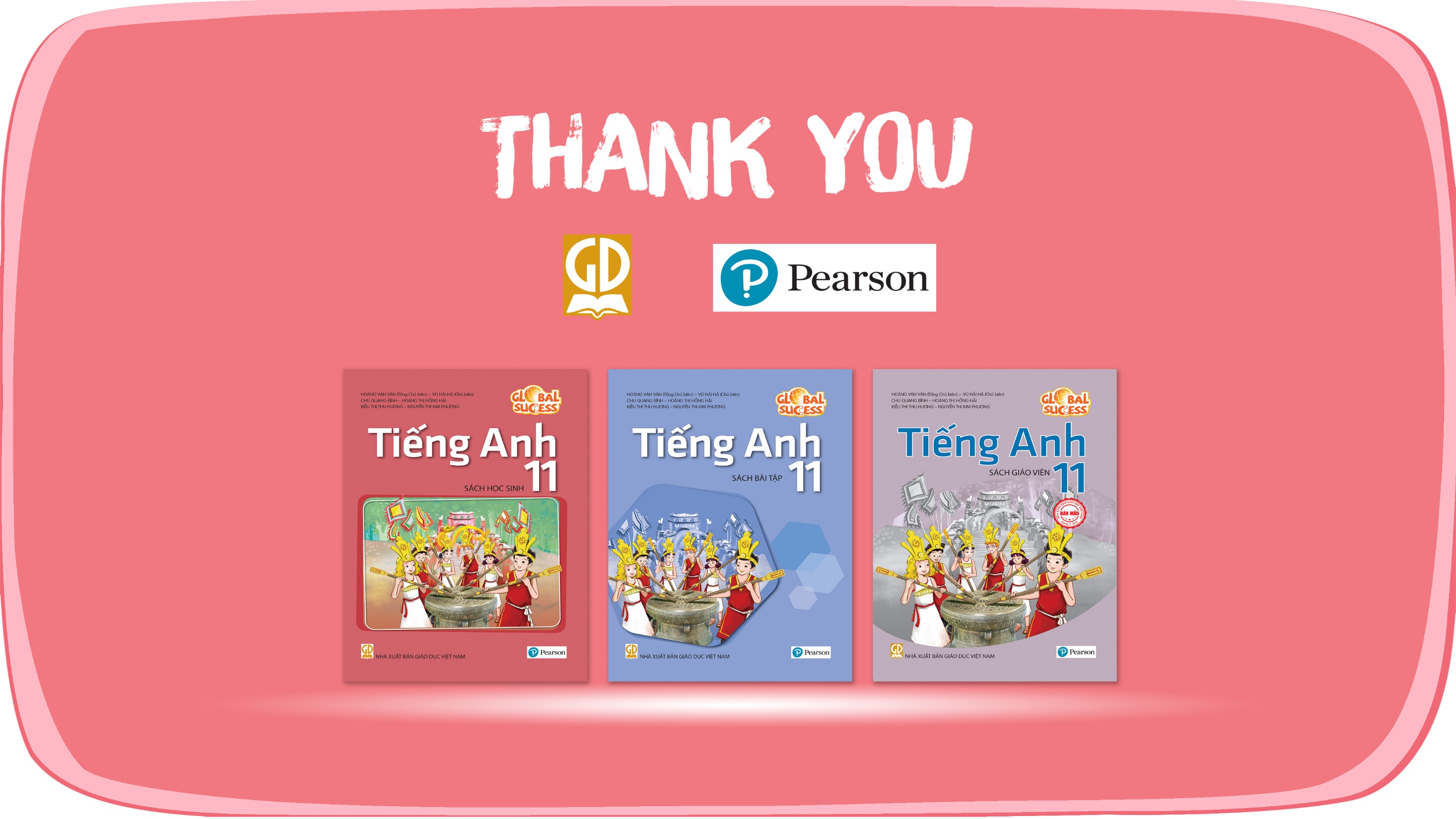 Website: hoclieu.vn
Fanpage: facebook.com/sachmem.vn/